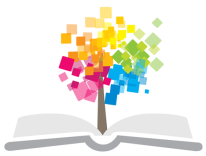 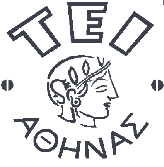 Ανοικτά Ακαδημαϊκά Μαθήματα στο ΤΕΙ Αθήνας
Ιστορία και Οπτική του Γυαλιού
Ενότητα 1: Η ανακάλυψη του γυαλιού

Αριστείδης Χανδρινός, D.O., MPhil,
Επίκουρος Καθηγητής ΤΕΙ Αθήνας

Τμήμα Οπτικής και Οπτομετρίας, 
Μέλος  της Ευρωπαϊκής Ακαδημίας Οπτομετρίας και Οπτικής
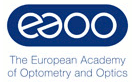 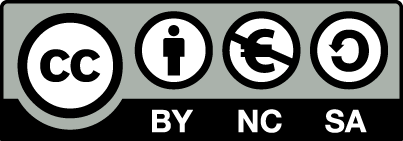 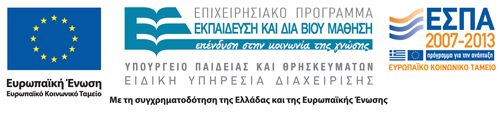 Η ανακάλυψη του γυαλιού (1 από 2)
Το γυαλί, εδώ και τέσσερις χιλιετίες, εντυπωσιάζει µε τη λάµψη του και τις αµέτρητες εφαρμογές του στην καθηµερινή ζωή.
 Μια από τις μορφές φυσικού γυαλιού, η πιο συνηθισμένη ίσως, είναι ο “οψιδιανός”.
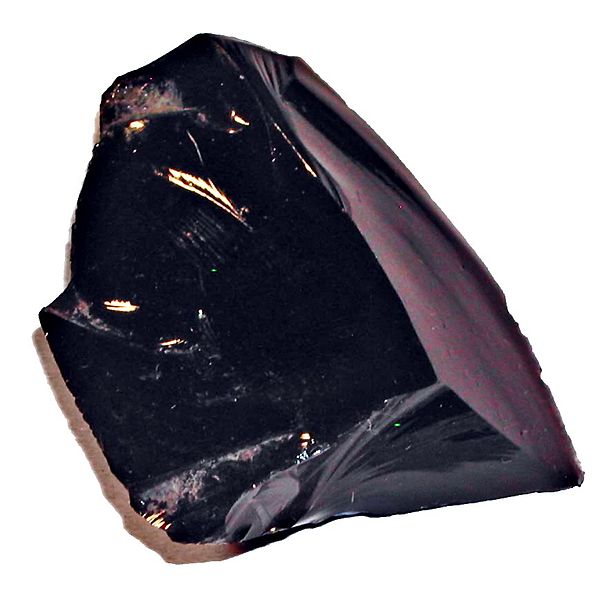 “ObsidianOregon”, διαθέσιμο ως κοινό κτήμα
Φυσικό ορυκτό γυαλί
1
Η ανακάλυψη του γυαλιού (2 από 2)
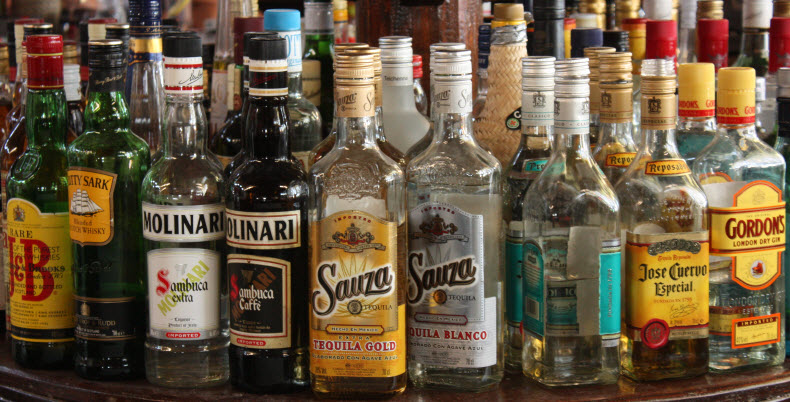 “Bottles”,  από  Klearchos Kapoutsis διαθέσιμο με άδεια CC BY 2.0
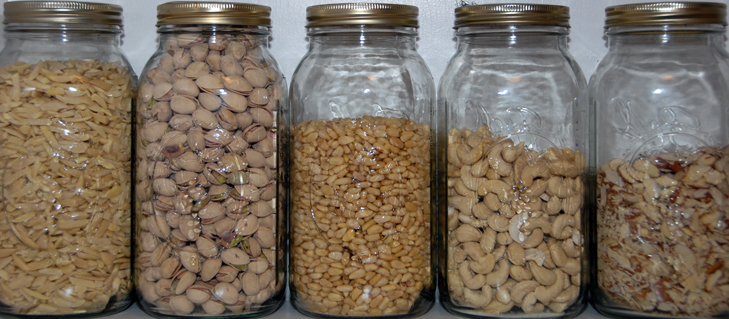 “jars of nuts”, από elana's pantry διαθέσιμο με άδεια  CC BY-NC-ND 2.0
Εφαρμογές γυαλιού γενικής χρήσης σε συσκευασία (μπουκάλια και δοχεία τροφίμων)
2
Τι είναι το γυαλί; (1 από 2)
Ένας συνδυασµός άµµου και άλλων µεταλλευµάτων που λιώνουν μαζί σε πολύ υψηλές θερµοκρασίες για να διαµορφώσουν ένα υλικό που είναι ιδανικό για ένα ευρύ φάσµα χρήσεων, από τη συσκευασία μέχρι την κατασκευή της σύγχρονης τεχνολογίας των οπτικών ινών.

Είναι ένα ανόργανο  υλικό, το οποίο ανήκει στην κατηγορία των άµορφων στερεών.
3
Τι είναι το γυαλί; (2 από 2)
Είναι σκληρό, 
 εύθραυστο, 
 συνήθως διαφανές ή ηµιδιαφανές, 
 ομογενές και 
 ισότροπο. 
Σχηματίζεται κατά την πήξη του τήγµατος ορισμένων χημικών ουσιών, οι οποίες έχουν την ιδιότητα, όταν ψύχονται µε γρήγορο ρυθμό, να µην κρυσταλλώνονται αλλά τα άτομα τους να εξακολουθούν να είναι άτακτα ταξινομημένα, όπως ήταν κι όταν το υλικό βρισκόταν σε υγρή κατάσταση.
4
Η ανακάλυψη του γυαλιού
Αν και ακόμα υπάρχει κάποια μικρή αμφιβολία, ως προς το πότε και που εφευρέθηκε το γυαλί, η παράδοση που σώζεται από τον Πλίνιο, εντοπίζει το γεγονός στη φοινικική ακτή, στο σύγχρονο Λίβανο, όπου αργότερα αναπτύχθηκε ένα από τα σημαντικότερα υαλουργικά κέντρα.
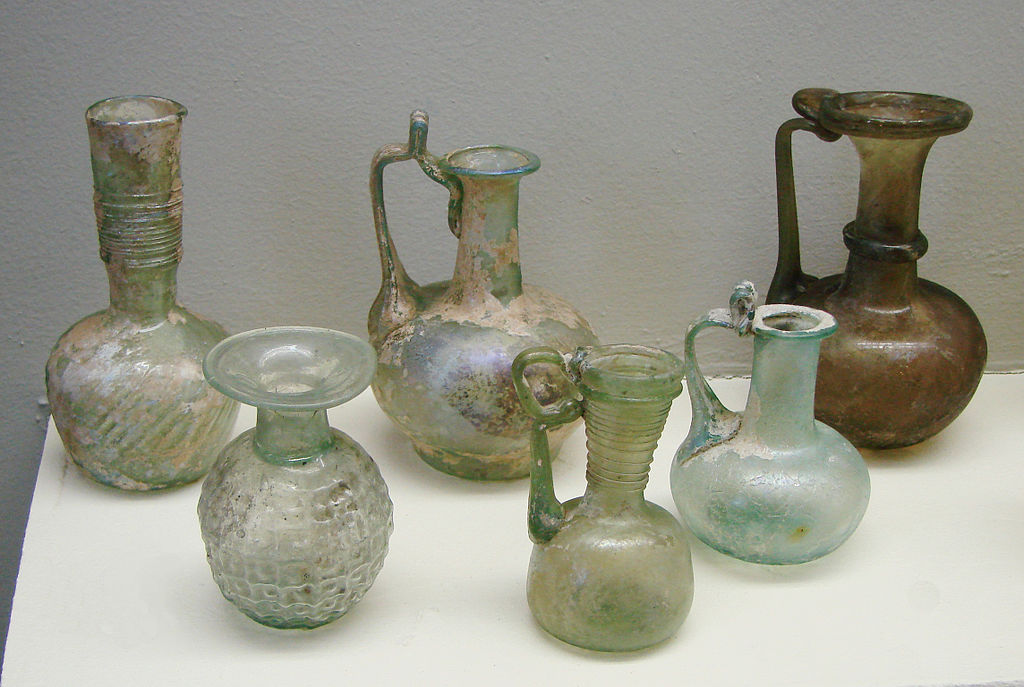 “Verre gallo-romain 02”,  από Vassil διαθέσιμο ως κοινό κτήμα
5
Η ιστορία του γυαλιού (1 από 2)
ΤΟ ΓΥΑΛΙ ΤΗΝ ΑΡΧΑΙΑ ΑΙΓΥΠΤΟ
Η υαλουργία στην αρχαία Αίγυπτο. Φοίνικες 2100 π.Χ. επεκτάθηκαν στη νότια Ευρώπη, Βασιλικό επάγγελμα, σκεύη από γυαλί στους τάφους των Φαραώ.
Οι Αιγυπτιακές χάντρες από γυαλί. Σμάλτο γυαλιού γύρω από άργιλο από το 12.000 π.Χ. υλικό για αντίγραφα πολύτιμων λίθων.
ΤΟ ΓΥΑΛΙ ΤΟΝ 19Ο ΑΙΩΝΑ
Δίσκοι και πλάκες γυαλιού μετά το 1800, Crown Glass αρχές 19ου αιώνα
Γυαλί μολύβδου Flint, σε Αγγλία και ΗΠΑ
Αρχιτεκτονική με επίπεδο γυαλί Crystal Palace στην Αγγλία
6
Η ιστορία του γυαλιού (2 από 2)
Η ΒΕΝΕΤΙΑ ΚΑΙ Η ΕΥΡΩΠΑΪΚΗ ΑΝΑΓΕΝΝΗΣΗ
Η Βενετία κέντρο γυαλιού το 1200 μ.Χ. Βενετικό <cristallo>, Μουράνο μυστικό κέντρο υαλουργίας ως 16ο αιώνα μ.Χ.
ΦΥΣΗΤΟ ΓΥΑΛΙ
Τεχνική που αναπτύχθηκε στην Συρία, 100π.Χ. Τελειοποιήθηκε επί Ρωμαίων
ΤΟ ΓΥΑΛΙ ΣΤΟΝ ΜΕΣΑΙΩΝΑ
Κυρίως βιτρώ σε παράθυρα εκκλησιών (Αγ.Σοφία 600 μ.Χ.)
Υαλογραφία σε Ευρώπη από 980 μέχρι το 1400 μ.Χ.
7
Τύποι γυαλιού
ΕΜΠΟΡΙΚΟ ΓΥΑΛΙ(SODA-LIME)72% SiO2 – 12% CaO 3% MgO, As2O3 κ.α.
ΓΥΑΛΙ ΜΟΛΥΒΔΟΥ PbO > 24% (κρύσταλλο)
ΓΥΑΛΙ ΒΟΡΙΟΥ (Borosilicate) 75% SiO2 -15% B2O3 10% Na, k, Al κ.α.
ΙΝΕΣ ΓΥΑΛΙΟΥ - Ενίσχυση πλαστικών, βάρκες, σωληνουργία, μονωτικά, οπτ. Ίνες
ΕΙΔΙΚΟ ΓΥΑΛΙ
8
Τύποι γυαλιού     Ειδικό γυαλί
Οπτικό γυαλί – ομοιογένεια, Abbe, Δείκτης Διάθλασης
Κεραμικό γυαλί – θερμάστρες, εστίες κουζίνας
Τεχνητό γυαλί – ηλεκτρονικά , ημιαγωγός
Γυαλί πυριτικών αλάτων – οθόνες Η/Υ ή τηλεόρασης
Γυαλί αλουμινοπυριτίου – λαμπτήρες, καυστήρες
Γυαλί πυριτίου – πορώδες, Vycor
9
Εμπορικό γυαλί
Τα περισσότερα εμπορικά γυαλιά έχουν κατά προσέγγιση παρόμοιες χημικές συνθέσεις: 
70% - 74%    SiO2 (πυρίτιο) 
12% - 16%    Na2O (οξείδιο νατρίου) 
5%   - 11%    CaO (οξείδιο ασβεστίου) 
1%   - 3%      MgO (οξείδιο μαγνησίου) 
1%   - 3%       Al2O3 (οξείδιο αλουμινίου)

Το επίπεδο γυαλί είναι παρόμοιο στη σύνθεση µε το εμπορικό γυαλί, εκτός από το ότι περιέχει λίγο μεγαλύτερο ποσοστό οξειδίου του μαγνησίου.
10
Το φυσητό γυαλί
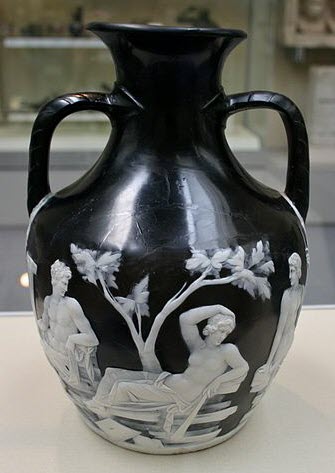 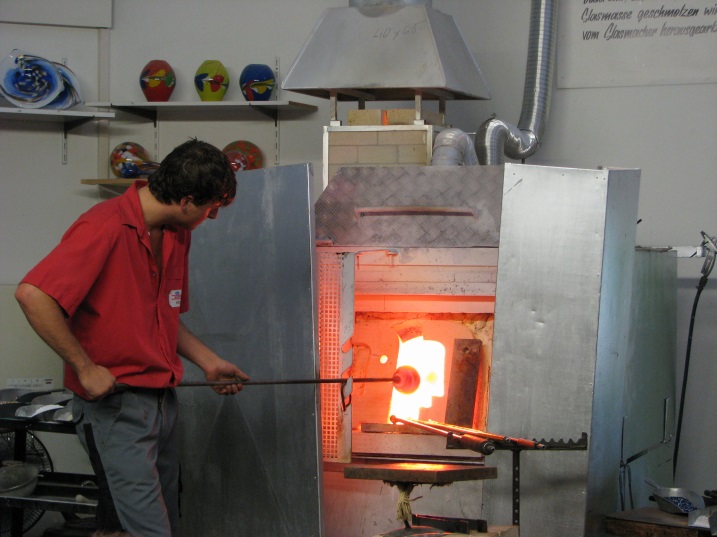 “Untitled”,  από merseburger διαθέσιμο με άδεια CC BY-NC 2.0
“Portland Vase 2”,  από Mike Peel διαθέσιμο με άδεια CC BY-SA 2.5
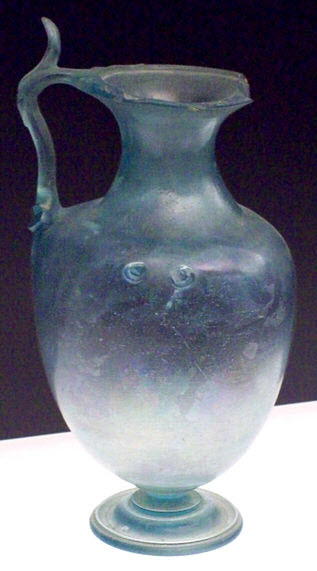 “Roman glass hydria from Baelo Claudia (M.A.N. 1926-15-287) 01”,  από Luis García (Zaqarbal) διαθέσιμο με άδεια  CC BY-SA 3.0
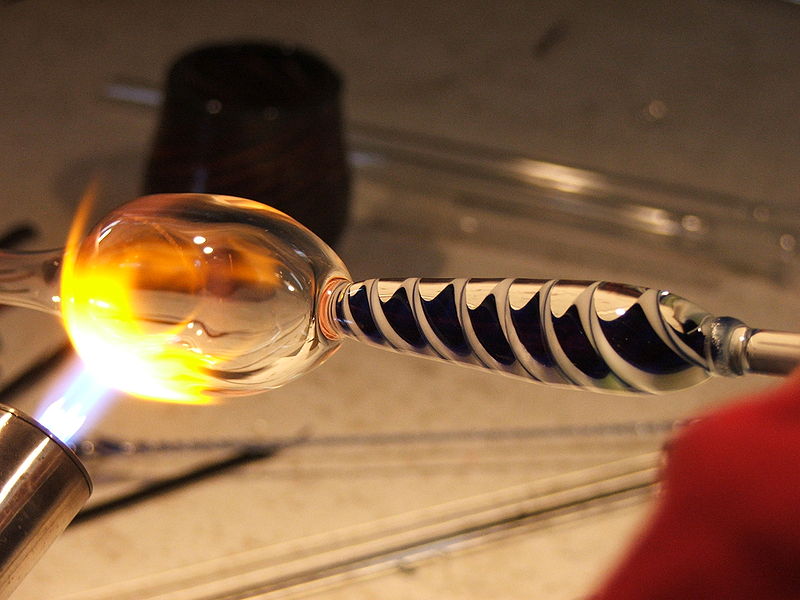 “The Art of Blown Glass”,  από mscaprikell διαθέσιμο με άδεια  CC BY-SA 2.0
11
Το γυαλί στο Μεσαίωνα
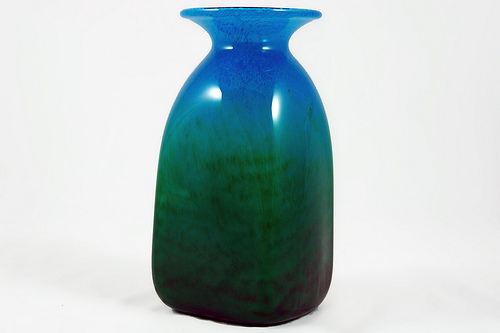 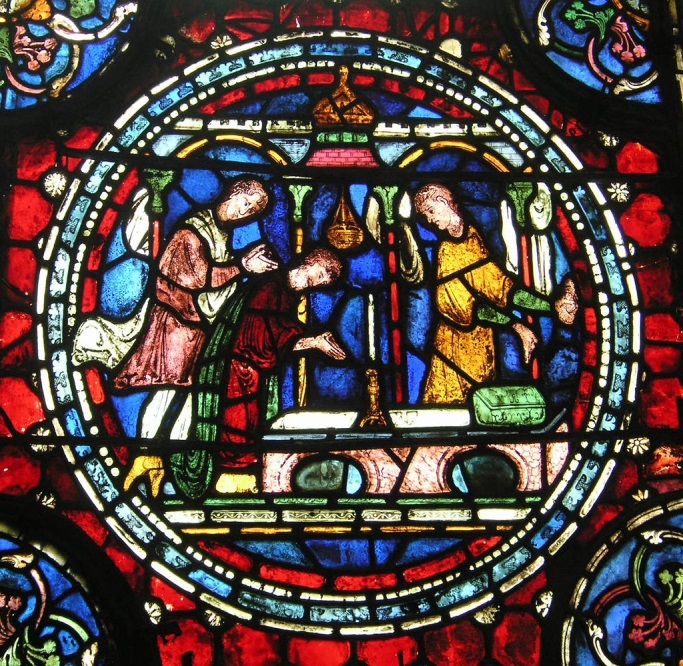 Γυάλινο βάζο τύπου Μπίρκα (Σουηδίας)
Λεπτοµέρεια από Μεσαιωνικό παράθυρο-βιτρώ
“Canterbury Cathedral 101 medieval rondel”,  από Ttaylor  διαθλεσιμο ως κοινό κτήμα
“vintage John Orwar Lake designed Ekenas glass vase”,  από Adelle & Justin  διαθέσιμο με άδεια CC BY-NC 2.0
12
Το βενετσιάνικο γυαλί
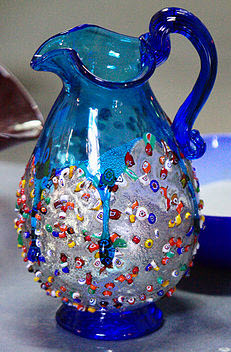 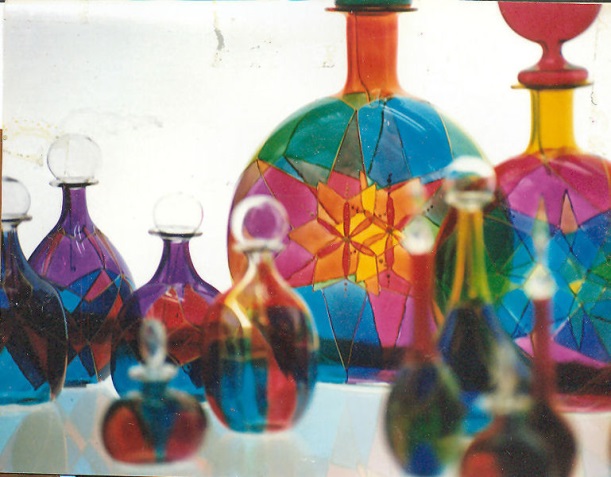 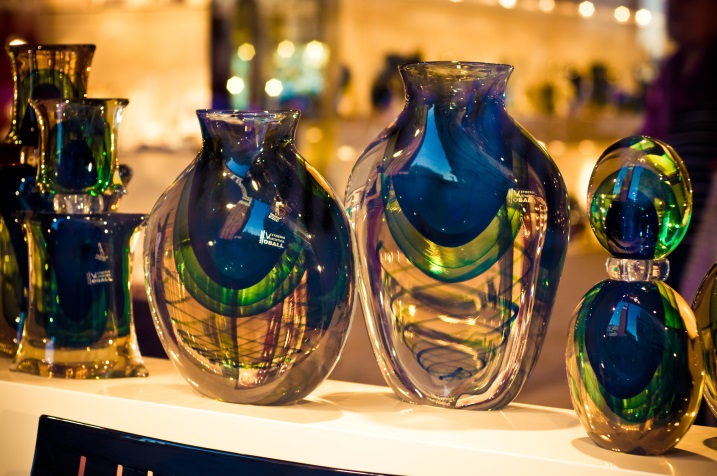 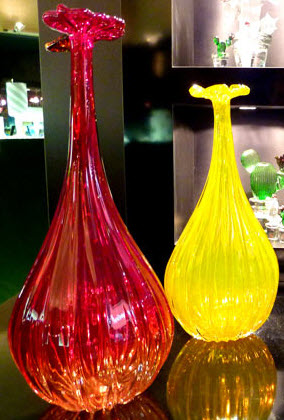 Εξαιρετικά δείγματα βενετσιάνικου γυαλιού ( Μουράνο)
“Murano Glass”,  από Jorge Quinteros διαθέσιμο με άδεια  CC BY-NC-SA 2.0
“Murano blue vase”,  από Mex3 διαθέσιμο με άδεια  CC BY-SA 3.0
“Fiorellini flower vases from Formia”,  από  Inhabitat διαθέσιμο με άδεια  CC BY-NC-ND 2.0
“Precious Objects from Venezia 1”,  από  Daniel Ventura διαθέσιμο με άδεια  CC BY-SA 3.0
13
Τέλος Ενότητας
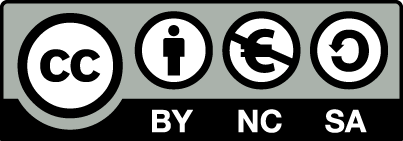 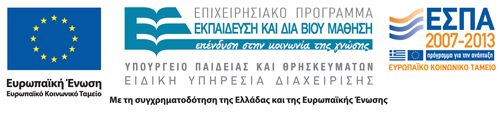 Σημειώματα
Σημείωμα Αναφοράς
Copyright Τεχνολογικό Εκπαιδευτικό Ίδρυμα Αθήνας, Αριστείδης Χανδρινός 2014. Αριστείδης Χανδρινός. «Ιστορια και οπτικη του γυαλιου. Ενότητα 1: Η Ανακάλυψη του γυαλιού». Έκδοση: 1.0. Αθήνα 2014. Διαθέσιμο από τη δικτυακή διεύθυνση: ocp.teiath.gr.
Σημείωμα Αδειοδότησης
Το παρόν υλικό διατίθεται με τους όρους της άδειας χρήσης Creative Commons Αναφορά, Μη Εμπορική Χρήση Παρόμοια Διανομή 4.0 [1] ή μεταγενέστερη, Διεθνής Έκδοση.   Εξαιρούνται τα αυτοτελή έργα τρίτων π.χ. φωτογραφίες, διαγράμματα κ.λ.π., τα οποία εμπεριέχονται σε αυτό. Οι όροι χρήσης των έργων τρίτων επεξηγούνται στη διαφάνεια  «Επεξήγηση όρων χρήσης έργων τρίτων». 
Τα έργα για τα οποία έχει ζητηθεί άδεια  αναφέρονται στο «Σημείωμα  Χρήσης Έργων Τρίτων».
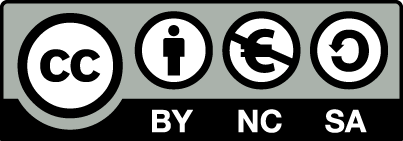 [1] http://creativecommons.org/licenses/by-nc-sa/4.0/ 
Ως Μη Εμπορική ορίζεται η χρήση:
που δεν περιλαμβάνει άμεσο ή έμμεσο οικονομικό όφελος από την χρήση του έργου, για το διανομέα του έργου και αδειοδόχο
που δεν περιλαμβάνει οικονομική συναλλαγή ως προϋπόθεση για τη χρήση ή πρόσβαση στο έργο
που δεν προσπορίζει στο διανομέα του έργου και αδειοδόχο έμμεσο οικονομικό όφελος (π.χ. διαφημίσεις) από την προβολή του έργου σε διαδικτυακό τόπο
Ο δικαιούχος μπορεί να παρέχει στον αδειοδόχο ξεχωριστή άδεια να χρησιμοποιεί το έργο για εμπορική χρήση, εφόσον αυτό του ζητηθεί.
Επεξήγηση όρων χρήσης έργων τρίτων
Δεν επιτρέπεται η επαναχρησιμοποίηση του έργου, παρά μόνο εάν ζητηθεί εκ νέου άδεια από το δημιουργό.
©
διαθέσιμο με άδεια CC-BY
Επιτρέπεται η επαναχρησιμοποίηση του έργου και η δημιουργία παραγώγων αυτού με απλή αναφορά του δημιουργού.
διαθέσιμο με άδεια CC-BY-SA
Επιτρέπεται η επαναχρησιμοποίηση του έργου με αναφορά του δημιουργού, και διάθεση του έργου ή του παράγωγου αυτού με την ίδια άδεια.
διαθέσιμο με άδεια CC-BY-ND
Επιτρέπεται η επαναχρησιμοποίηση του έργου με αναφορά του δημιουργού. 
Δεν επιτρέπεται η δημιουργία παραγώγων του έργου.
διαθέσιμο με άδεια CC-BY-NC
Επιτρέπεται η επαναχρησιμοποίηση του έργου με αναφορά του δημιουργού. 
Δεν επιτρέπεται η εμπορική χρήση του έργου.
Επιτρέπεται η επαναχρησιμοποίηση του έργου με αναφορά του δημιουργού
και διάθεση του έργου ή του παράγωγου αυτού με την ίδια άδεια.
Δεν επιτρέπεται η εμπορική χρήση του έργου.
διαθέσιμο με άδεια CC-BY-NC-SA
διαθέσιμο με άδεια CC-BY-NC-ND
Επιτρέπεται η επαναχρησιμοποίηση του έργου με αναφορά του δημιουργού.
Δεν επιτρέπεται η εμπορική χρήση του έργου και η δημιουργία παραγώγων του.
διαθέσιμο με άδεια 
CC0 Public Domain
Επιτρέπεται η επαναχρησιμοποίηση του έργου, η δημιουργία παραγώγων αυτού και η εμπορική του χρήση, χωρίς αναφορά του δημιουργού.
Επιτρέπεται η επαναχρησιμοποίηση του έργου, η δημιουργία παραγώγων αυτού και η εμπορική του χρήση, χωρίς αναφορά του δημιουργού.
διαθέσιμο ως κοινό κτήμα
χωρίς σήμανση
Συνήθως δεν επιτρέπεται η επαναχρησιμοποίηση του έργου.
18
Διατήρηση Σημειωμάτων
Οποιαδήποτε αναπαραγωγή ή διασκευή του υλικού θα πρέπει να συμπεριλαμβάνει:
το Σημείωμα Αναφοράς
το Σημείωμα Αδειοδότησης
τη δήλωση Διατήρησης Σημειωμάτων
το Σημείωμα Χρήσης Έργων Τρίτων (εφόσον υπάρχει)
μαζί με τους συνοδευόμενους υπερσυνδέσμους.
Χρηματοδότηση
Το παρόν εκπαιδευτικό υλικό έχει αναπτυχθεί στo πλαίσιo του εκπαιδευτικού έργου του διδάσκοντα.
Το έργο «Ανοικτά Ακαδημαϊκά Μαθήματα στο ΤΕΙ Αθήνας» έχει χρηματοδοτήσει μόνο την αναδιαμόρφωση του εκπαιδευτικού υλικού. 
Το έργο υλοποιείται στο πλαίσιο του Επιχειρησιακού Προγράμματος «Εκπαίδευση και Δια Βίου Μάθηση» και συγχρηματοδοτείται από την Ευρωπαϊκή Ένωση (Ευρωπαϊκό Κοινωνικό Ταμείο) και από εθνικούς πόρους.
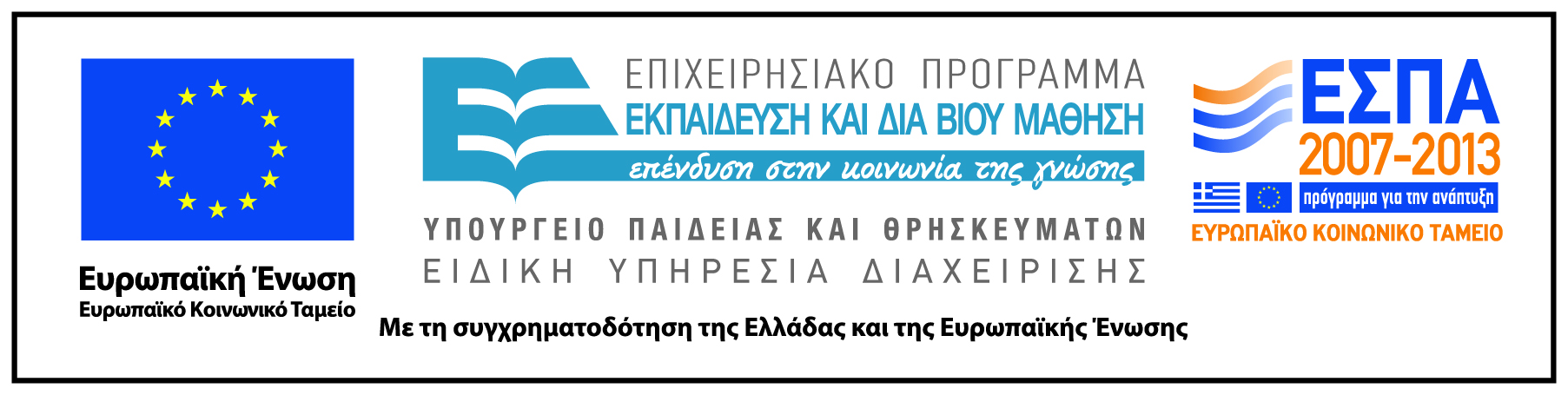